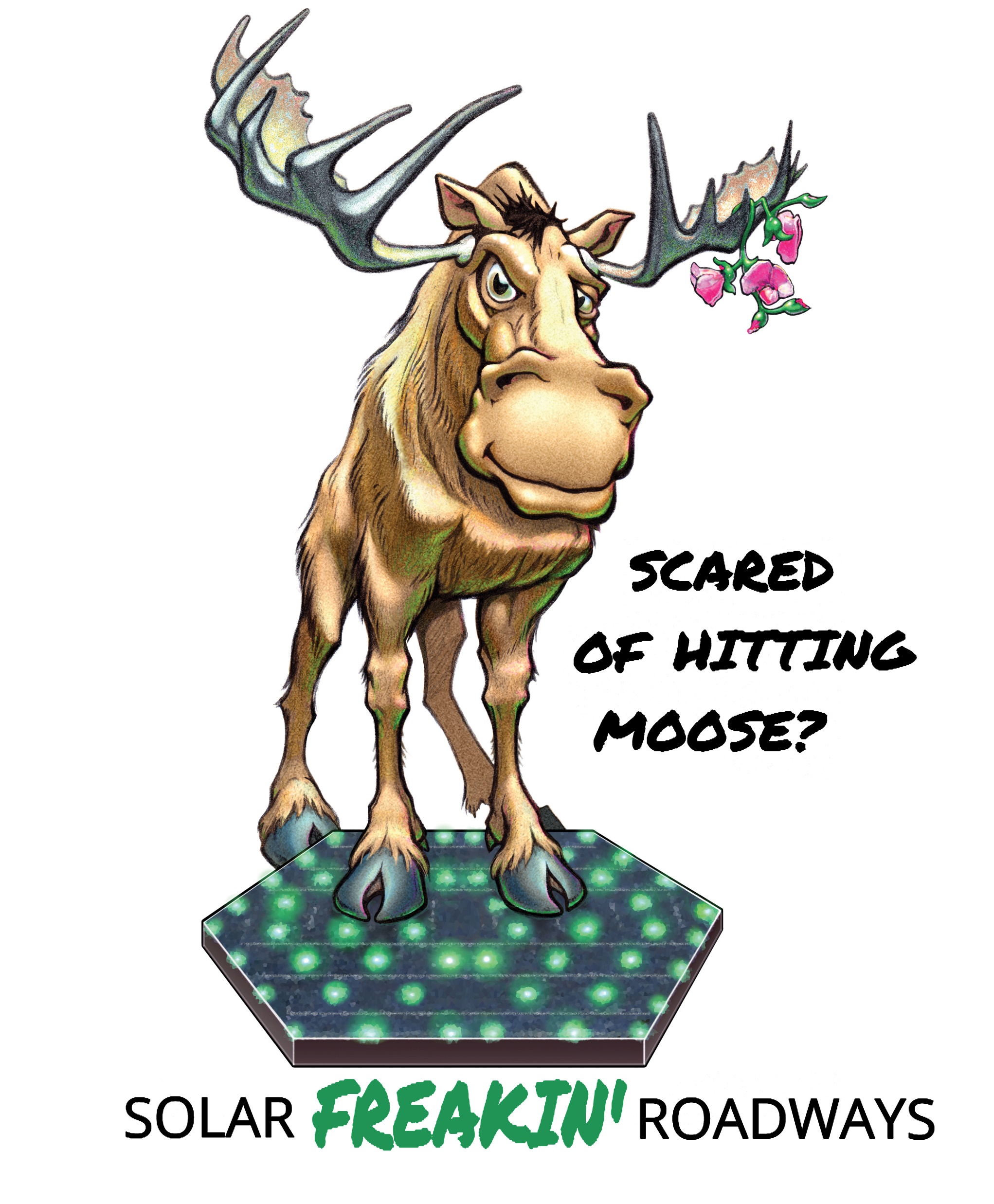 What are Solar Roadways?
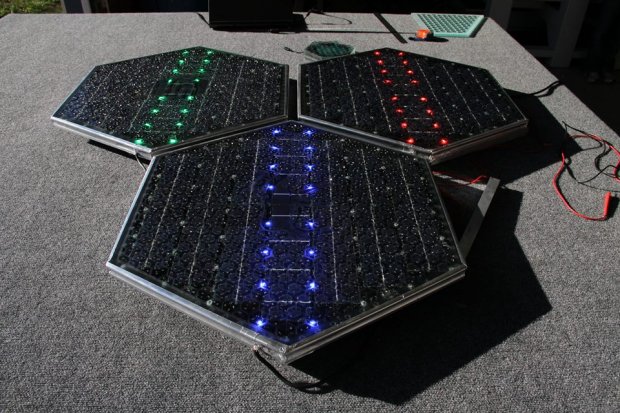 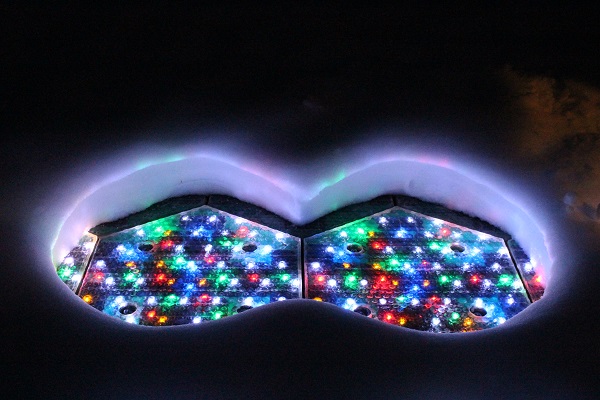 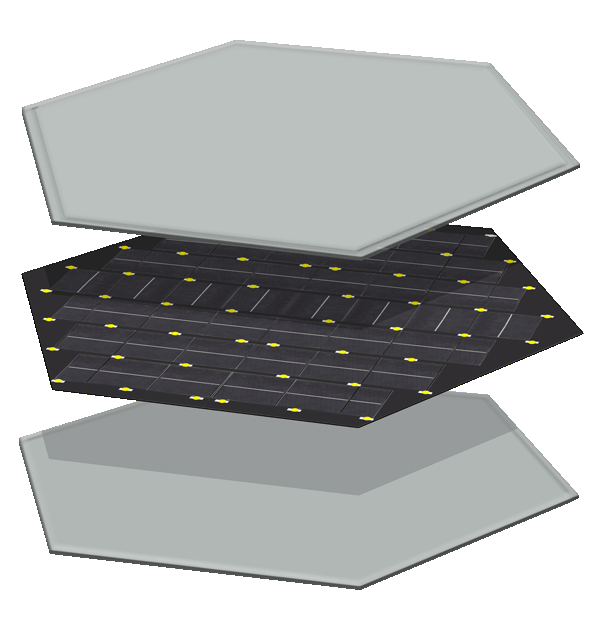 Each Solar Road Panel contains:
Microprocessor (RF)
Heating elements
Solar cells - 44 watts 
336 LEDs

4.39 square feet, 70 pounds
Infrastructure
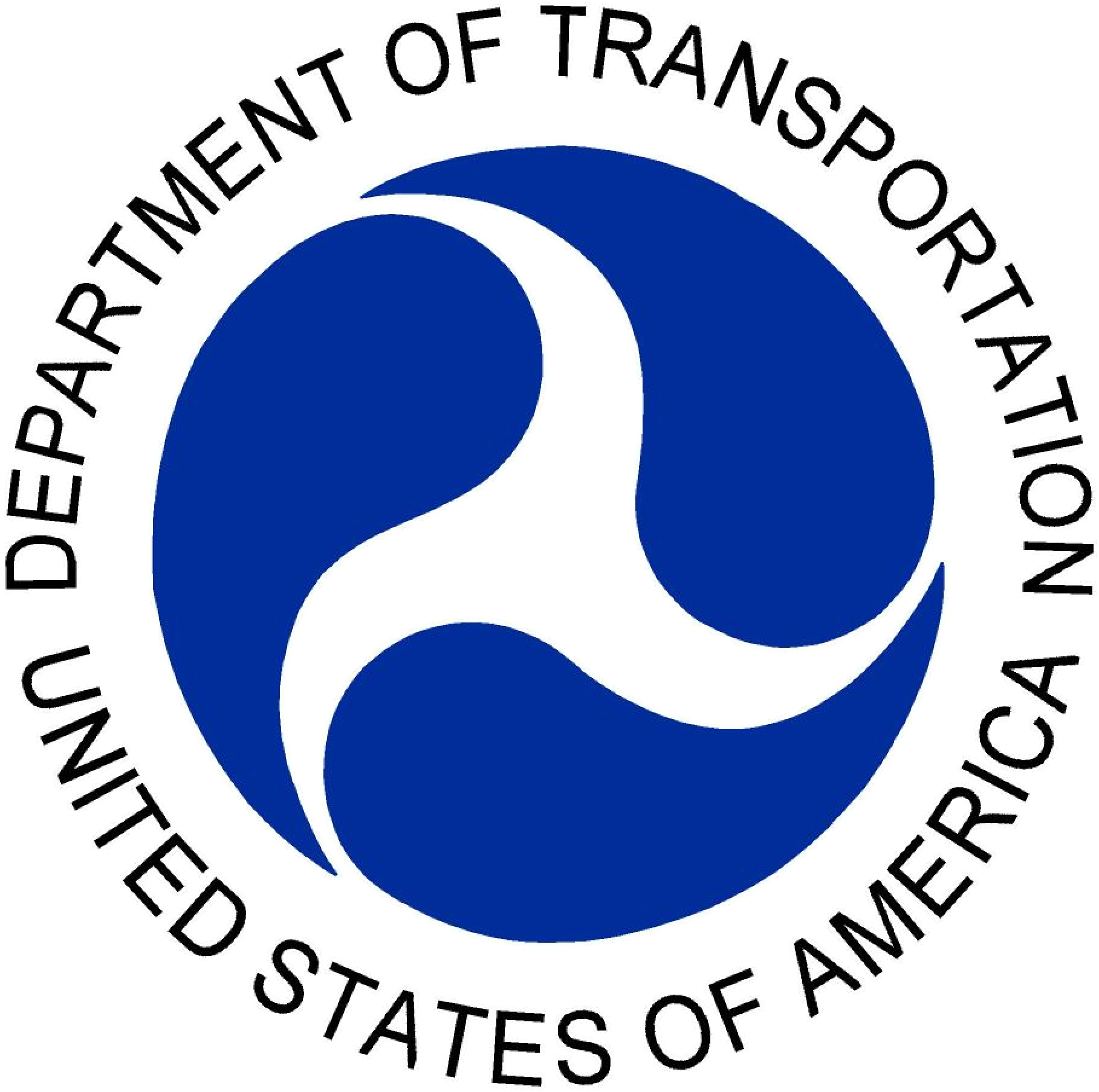 Shear testing

Freeze-thaw cycling

Moisture conditioning

Advanced loading
Traction tested

Load tested

Impact resistance tested
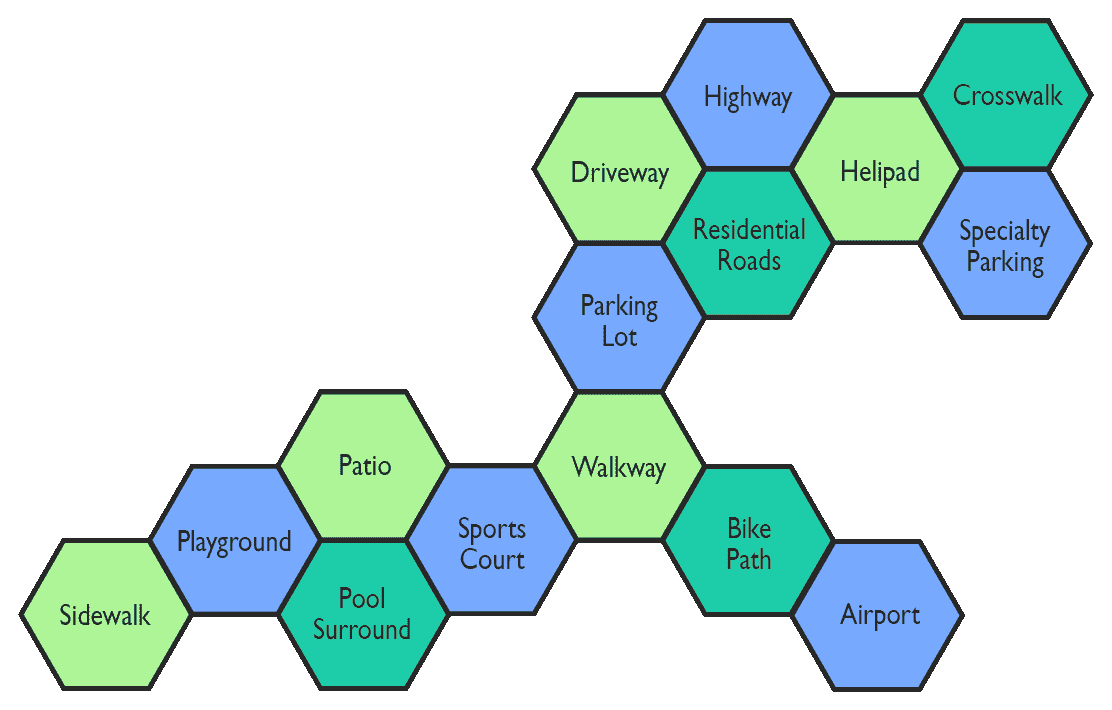 Solar Road Panel Applications
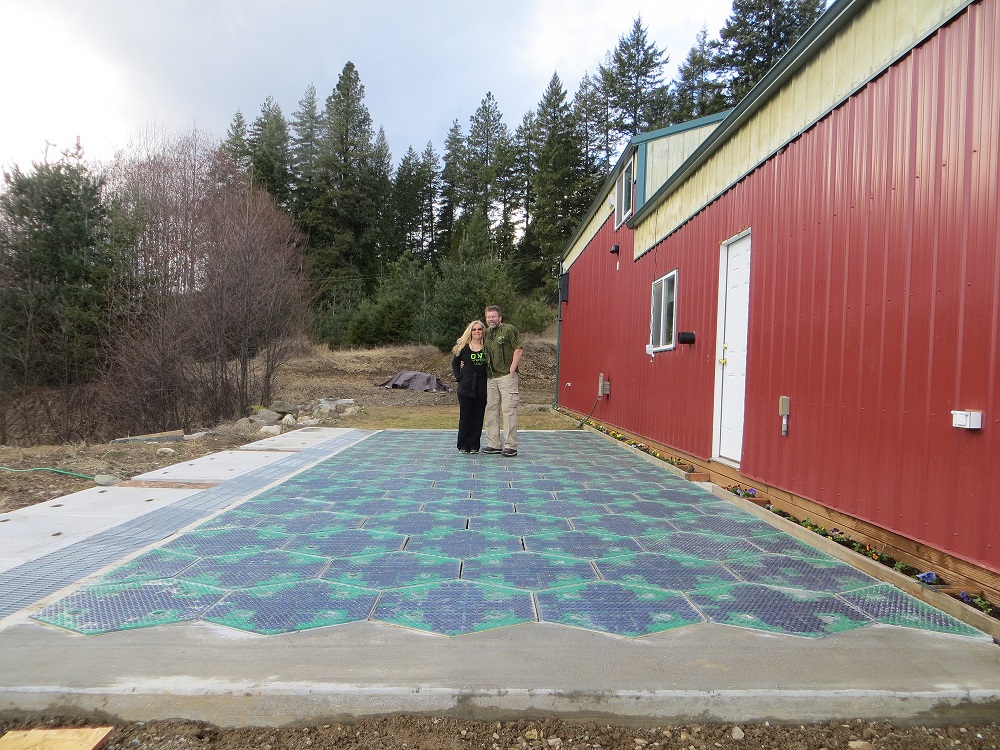 36’ Parking lot/highway section
Cable Corridor
New home for electrical cables
Stormwater treatment on site – DOT’s request
Reduces power outages
Safer for utility workers
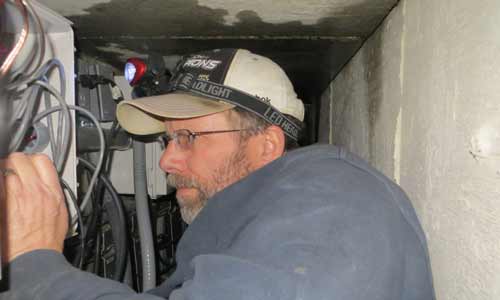 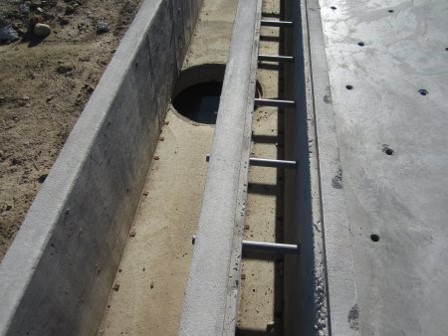 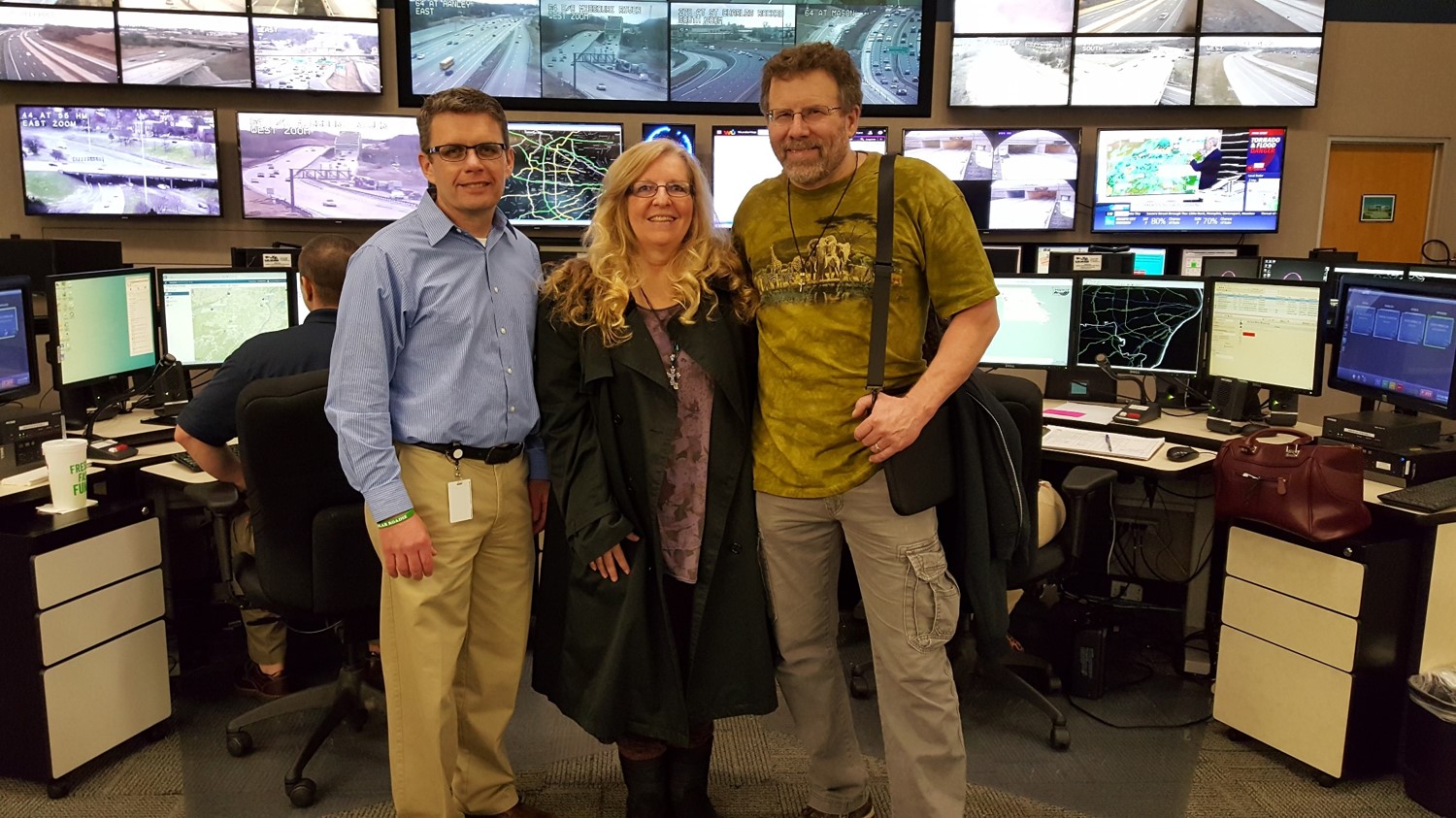 MoDOT Transportation Management Center
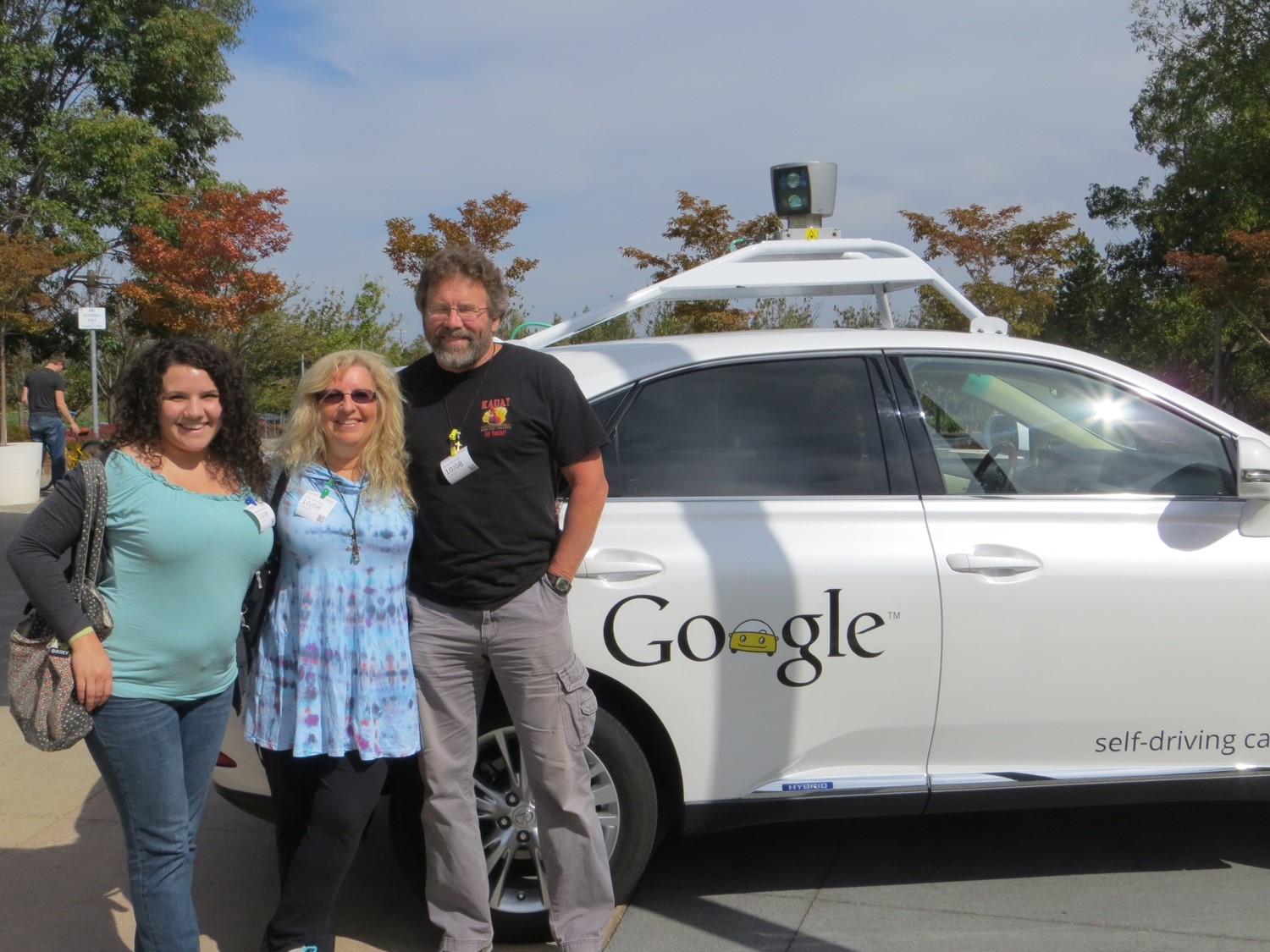 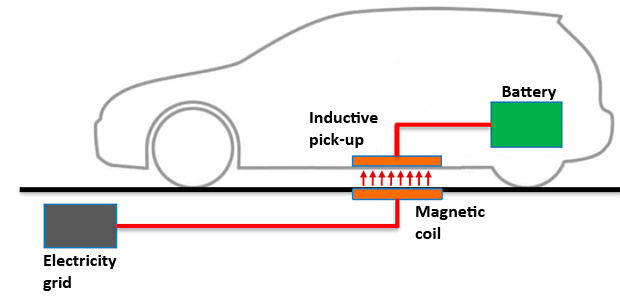 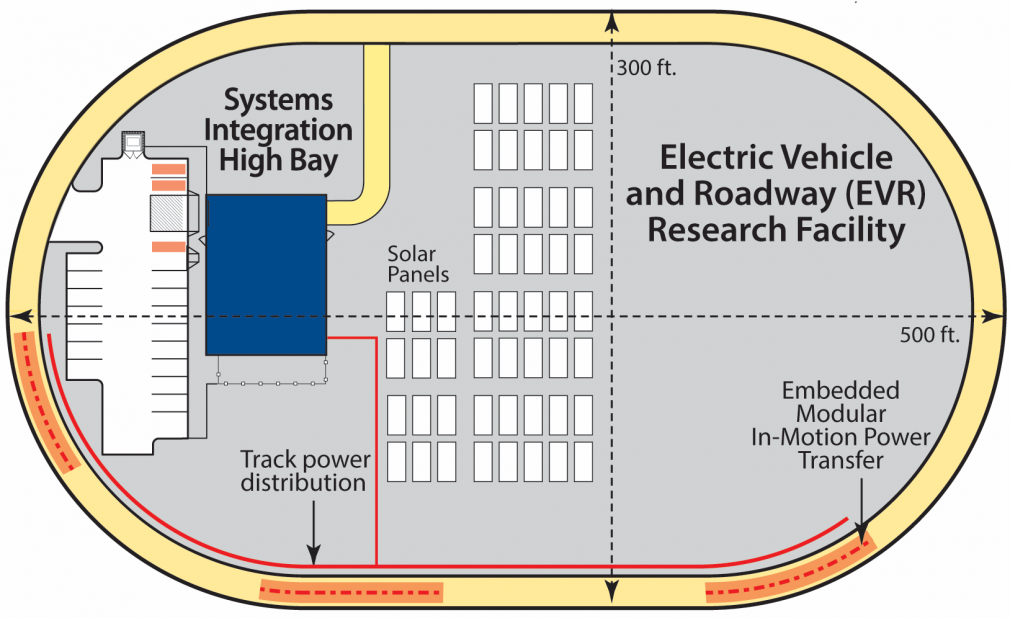 Dynamic
Charging
Sandpoint Pilot Project web cam
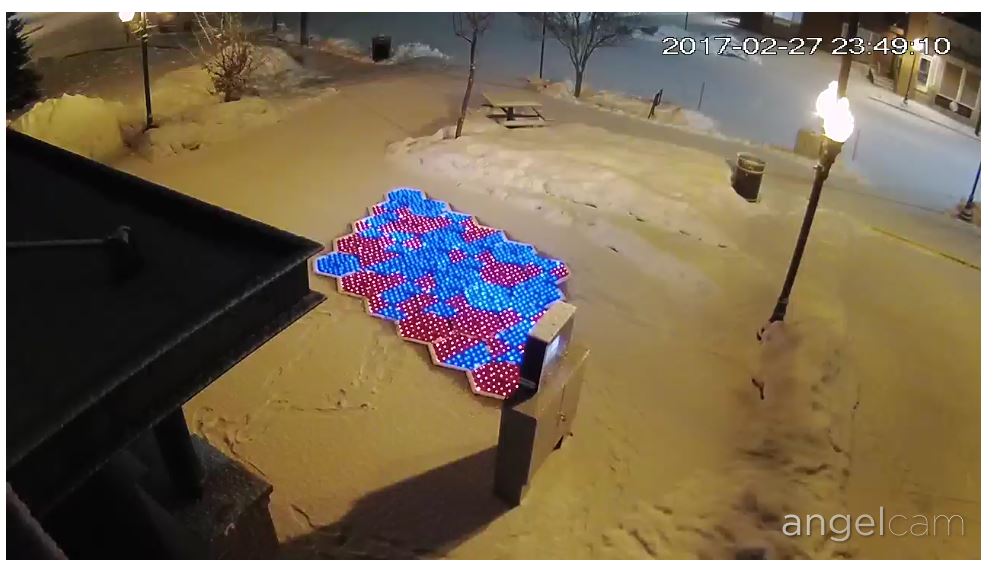 http://www.cityofsandpoint.com/visiting-sandpoint/solar-roadways#ad-image-7
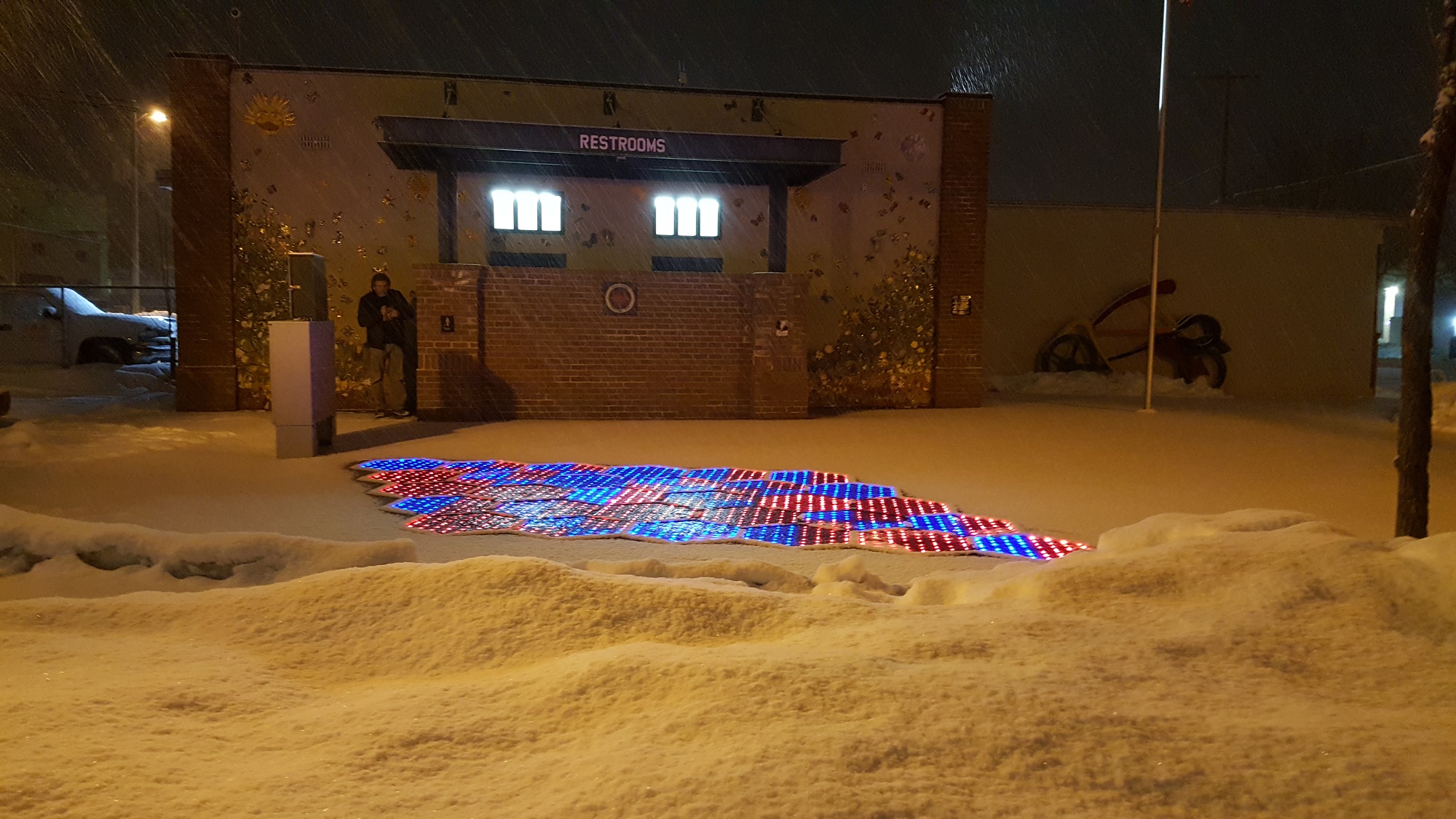 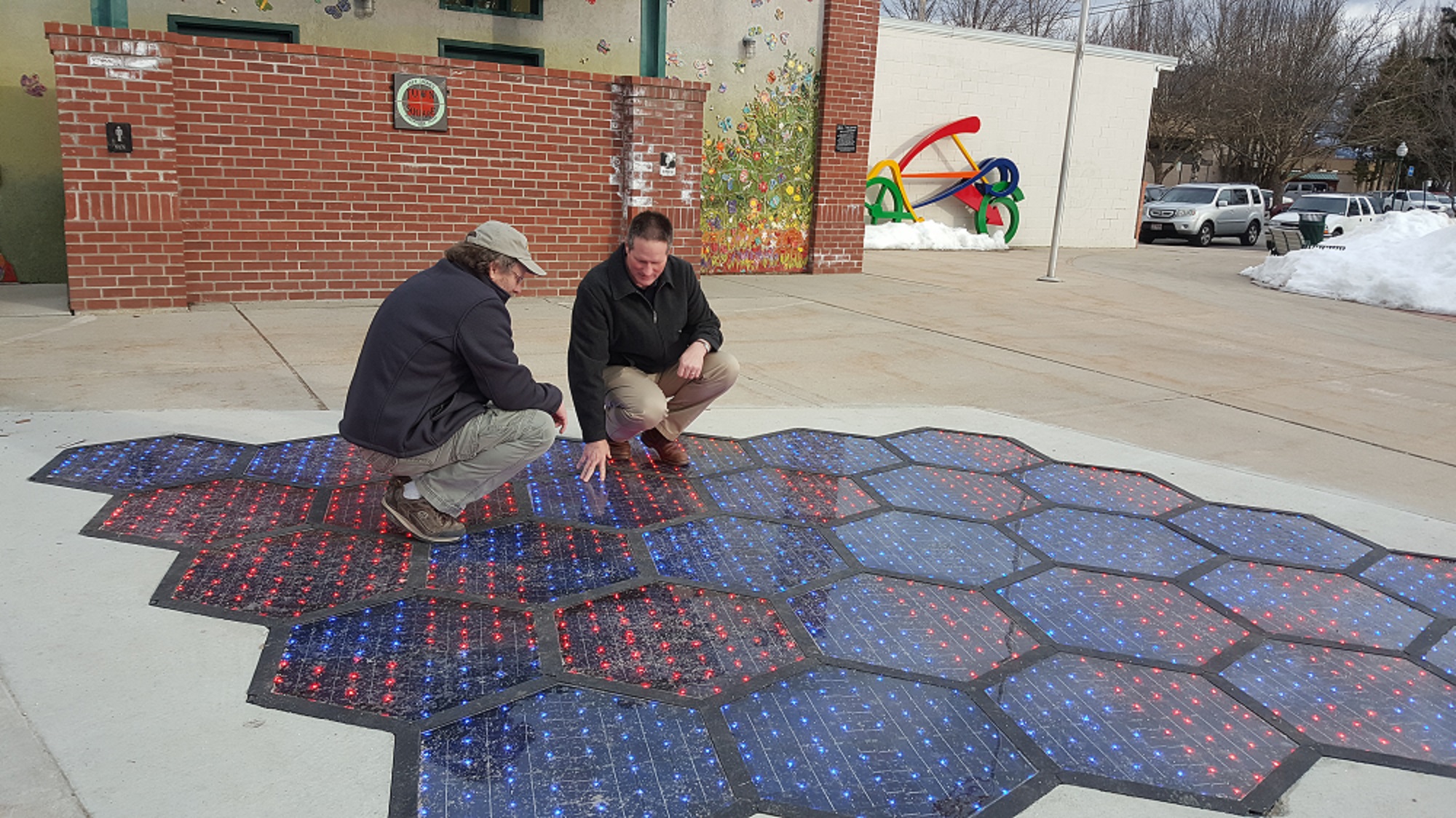 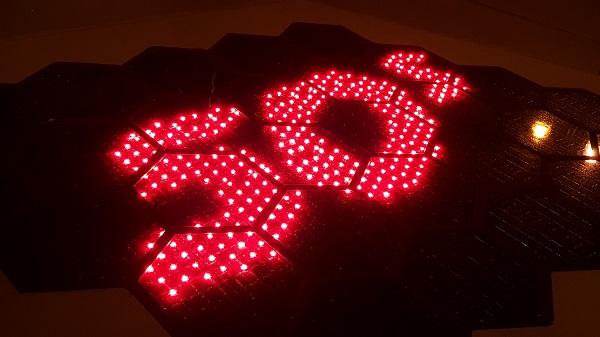 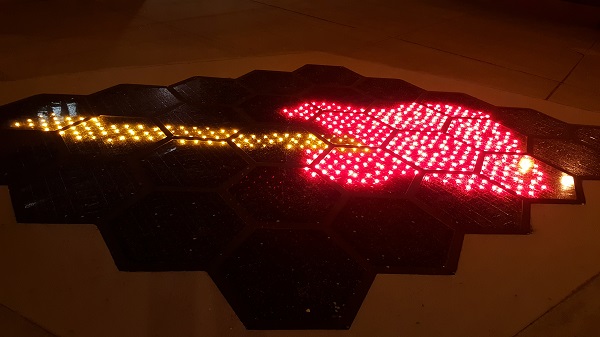 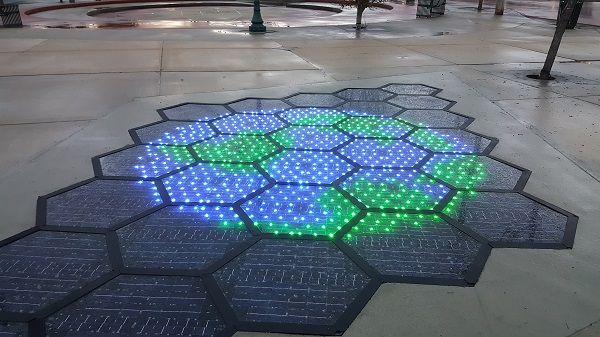 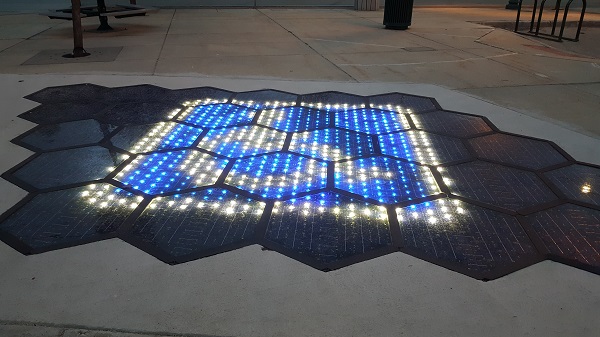 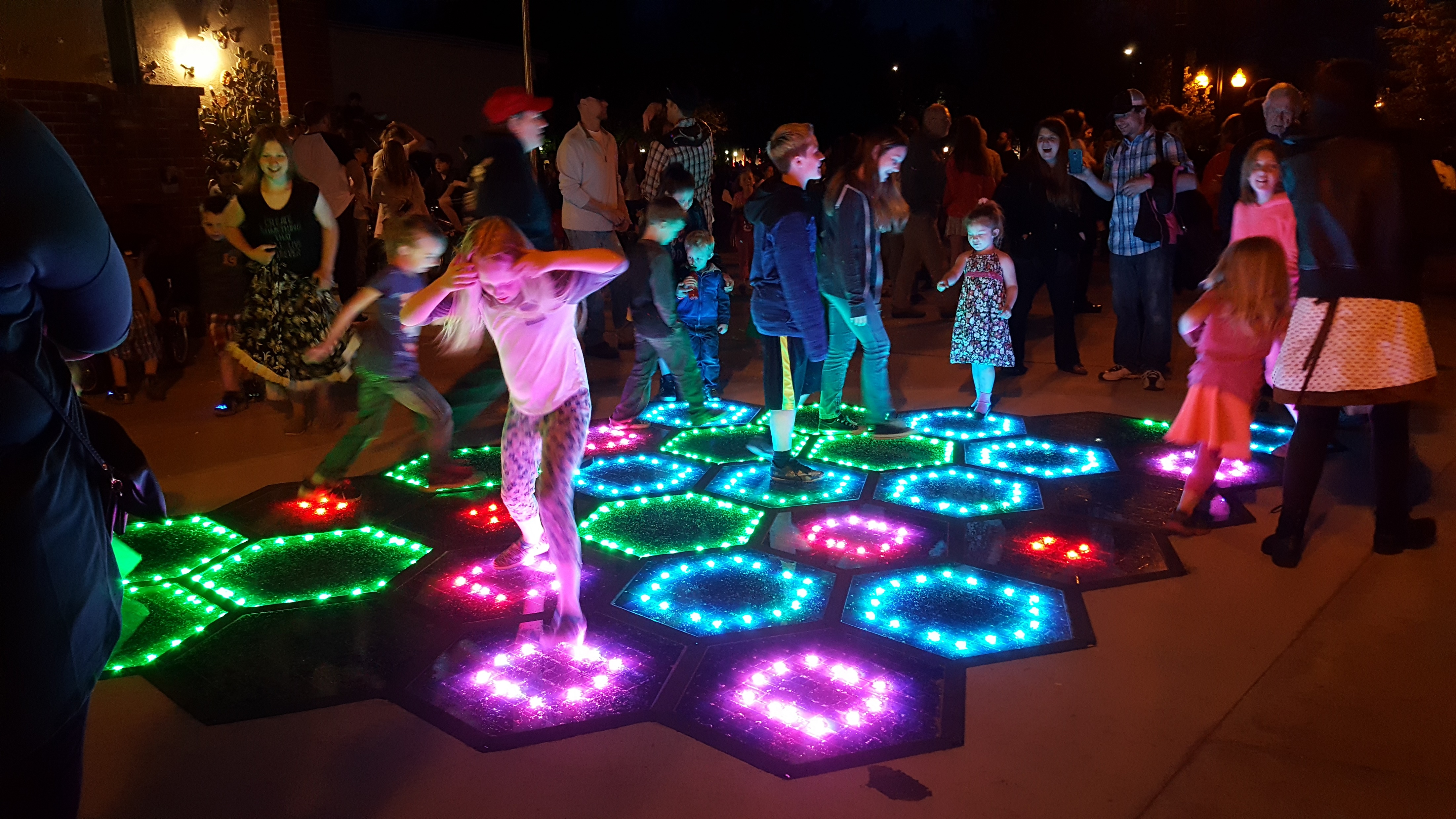 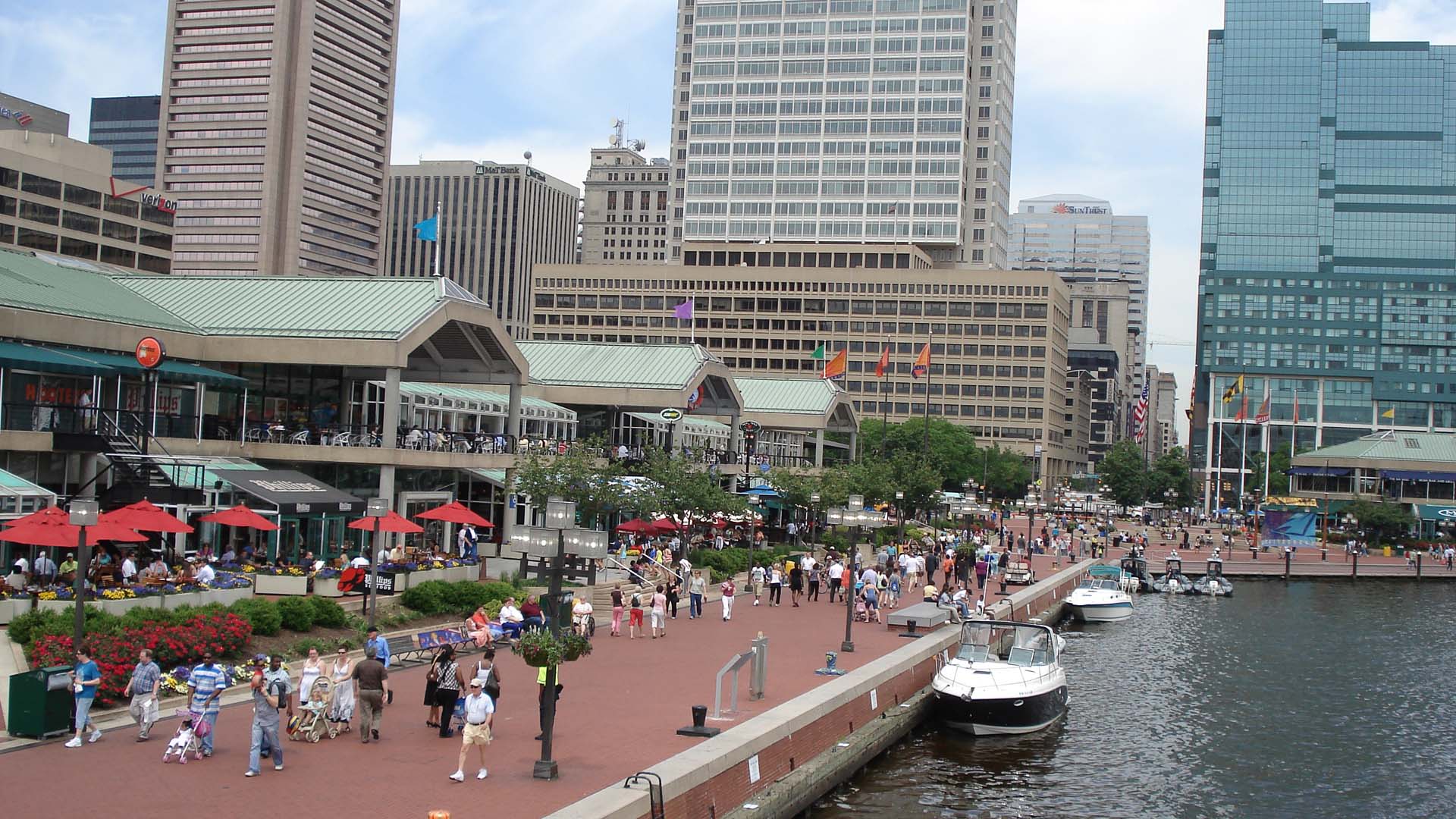 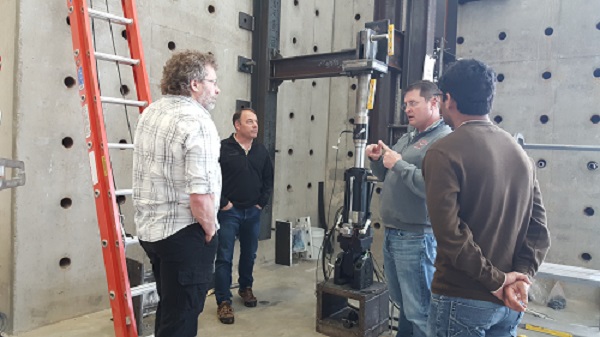 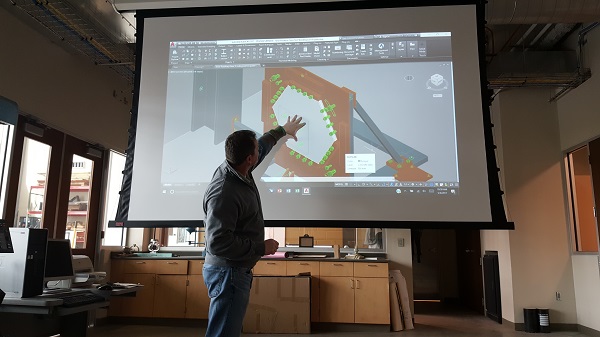 Marquette University (Milwaukee) Civil Engineering Lab
Sheer testing
Moisture conditioning
Freeze/Thaw cycling
Advanced loading
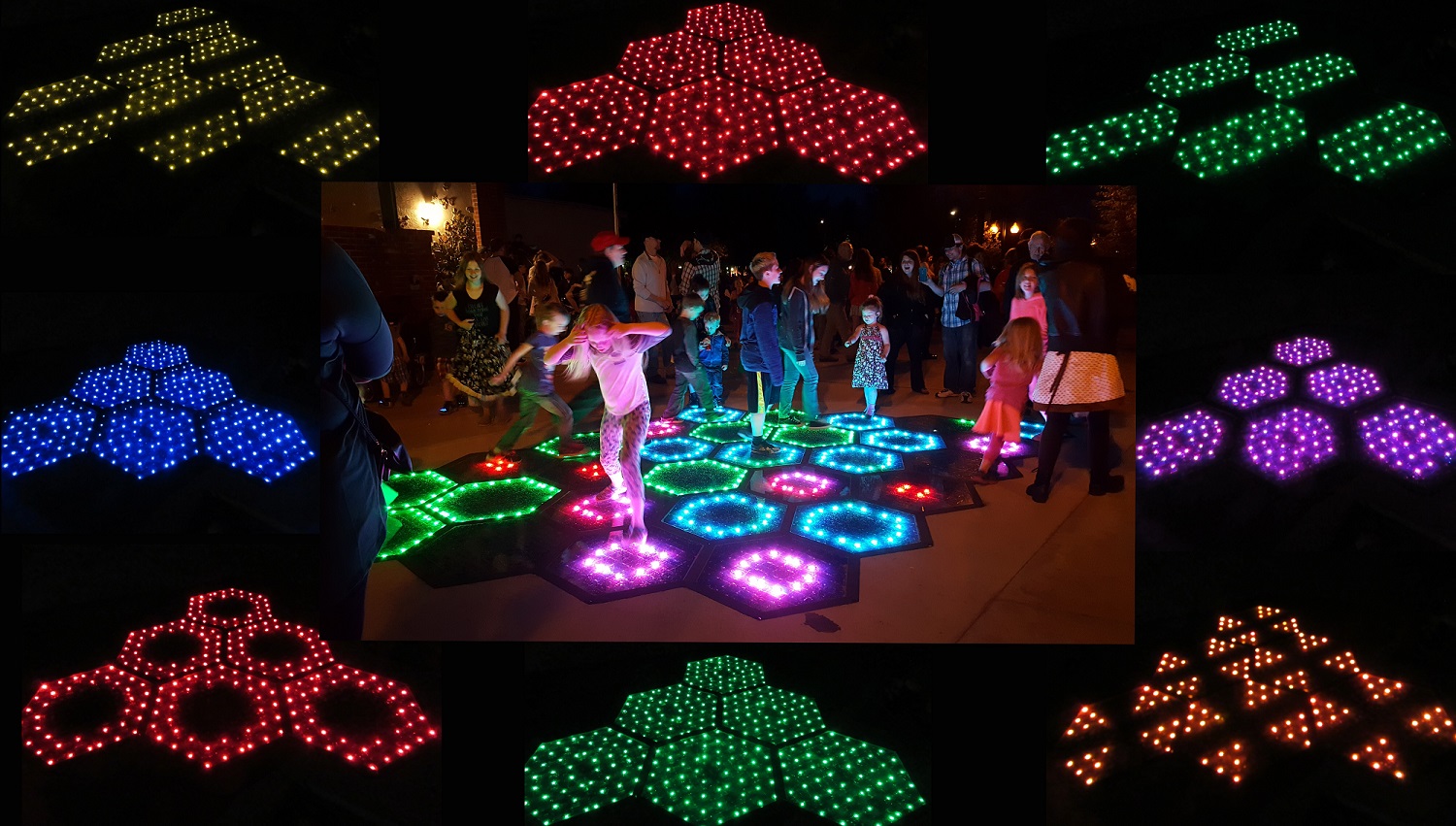 Colorado DOT RoadX Bicycle & Pedestrian Challenge
Economy AND Environment
Jobs
	Manufacturing
	Distribution
	Installation
	Monitoring
	Maintenance

Growth in supporting industries

Energy independence

Modularity of panels ($165B)

Smart Grid

Increased safety (lower liability)

Airports – reduced delays
Clean water
	Stormwater treatment on site
	Transport water
	
Reduce the need for road salt or other chemicals

Cleaner air
	Increased health

Reduced fossil fuel emissions
	Slows climate change

Implementation on a grand scale
	3x more renewable energy than we can use
Home Owners
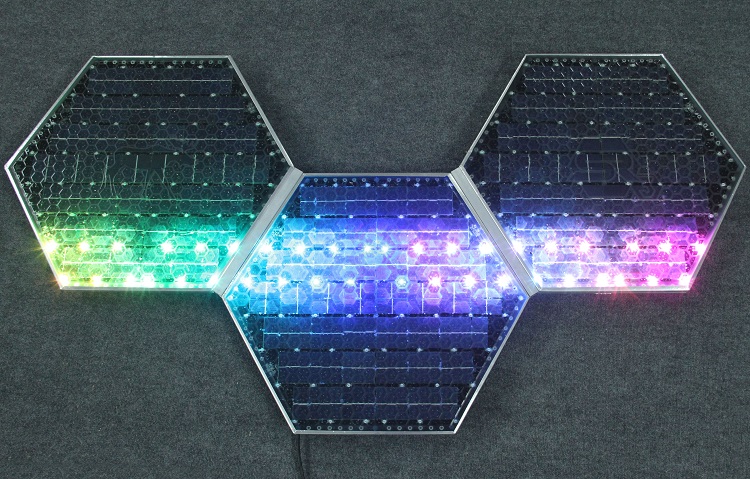 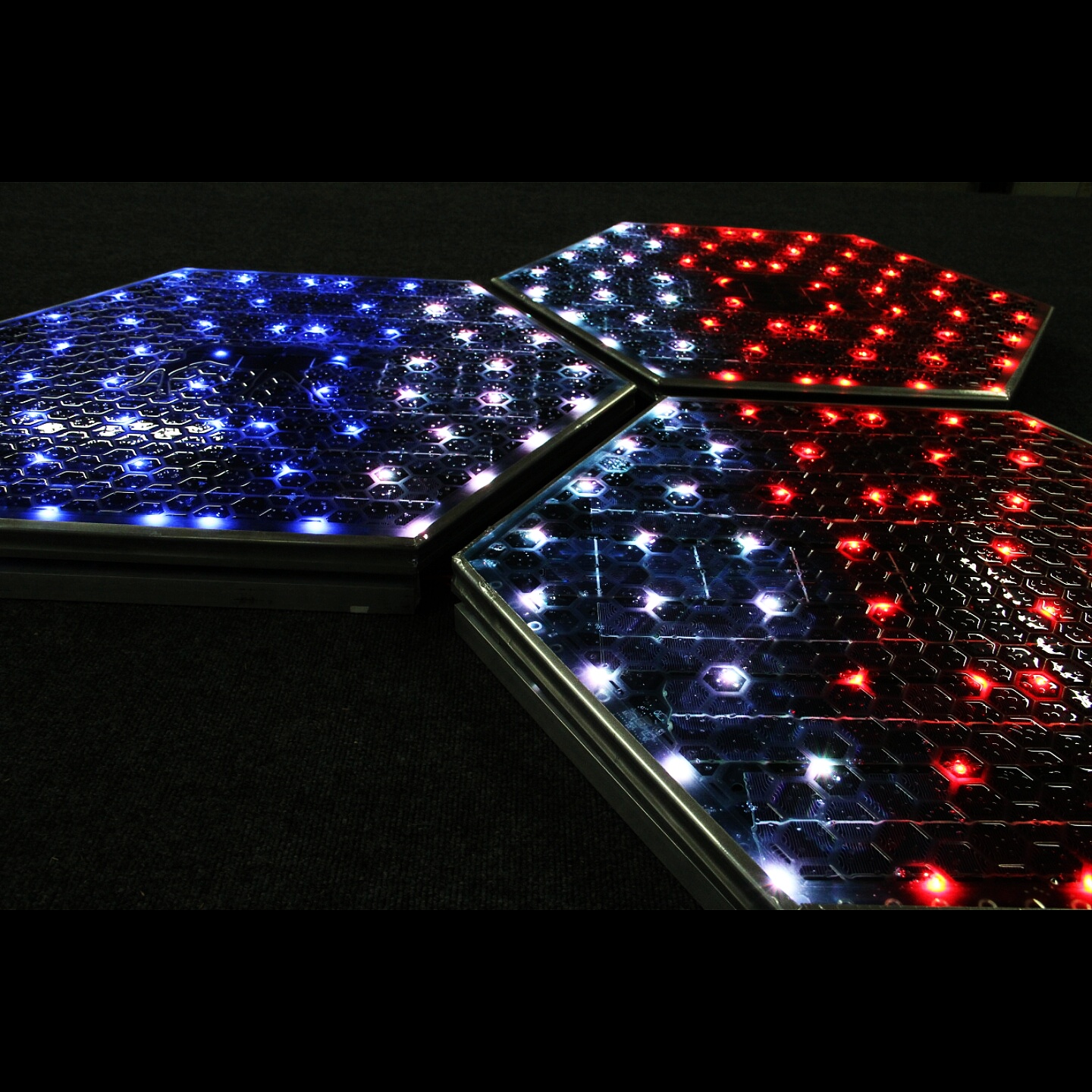 Options:

Driveways
Walkways
Patios
Sports courts
Pool surrounds
Coming soon:
   Matching roof panels
Business Owners
Flexible parking lines

Signage 

Increased customer safety

Attract customers

Charge EVs with clean energy
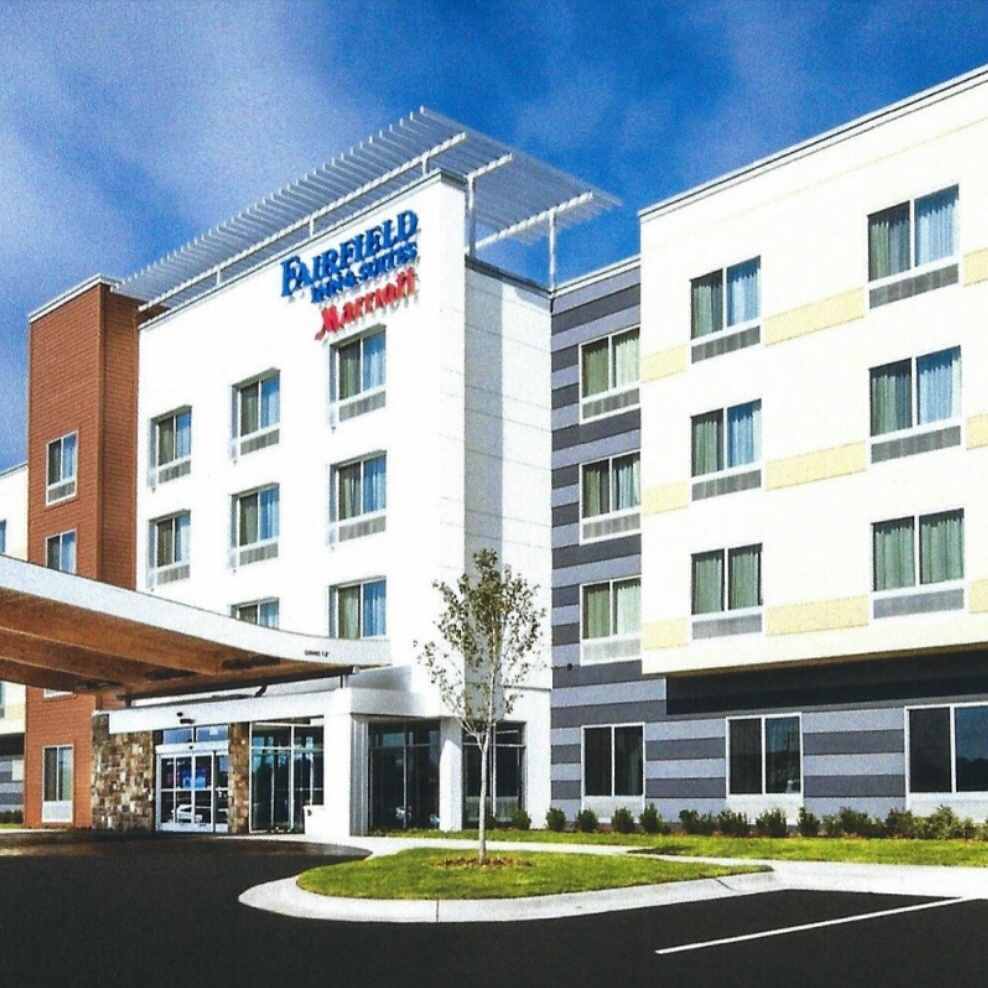 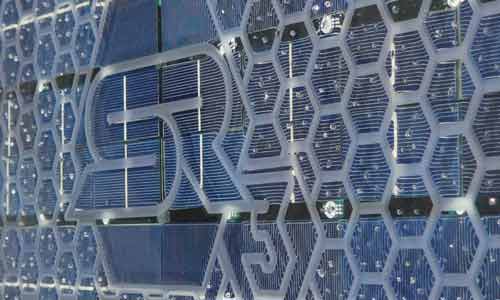 Scaling Up
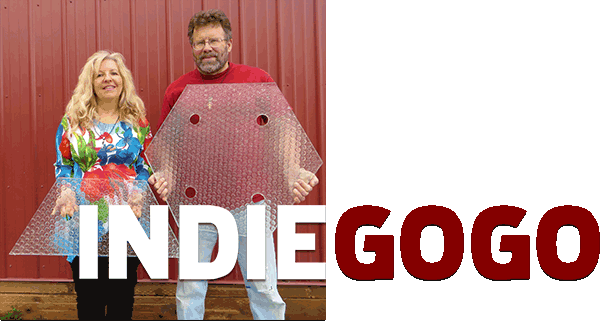 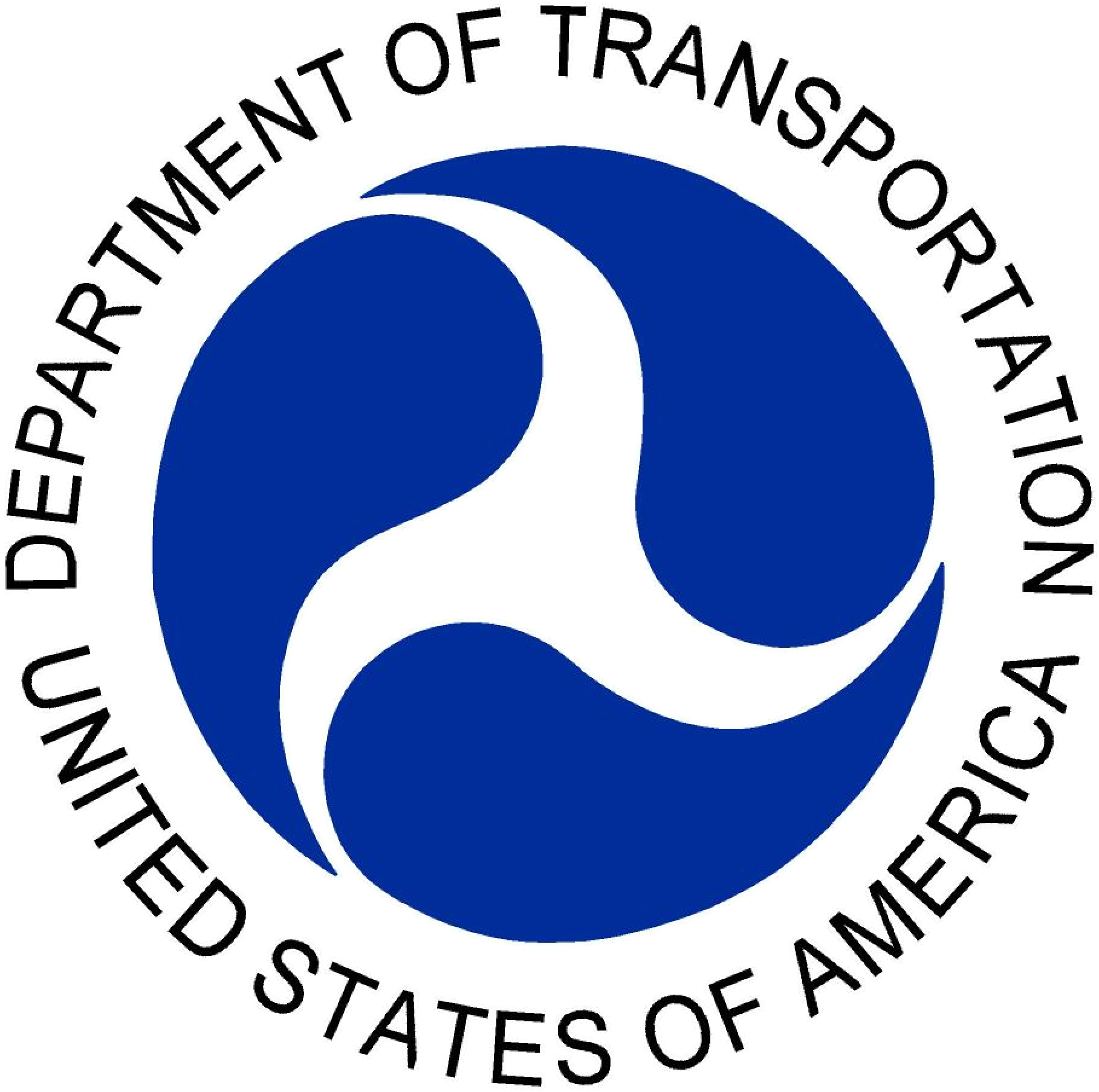 2017 – time to acquire funding for full production
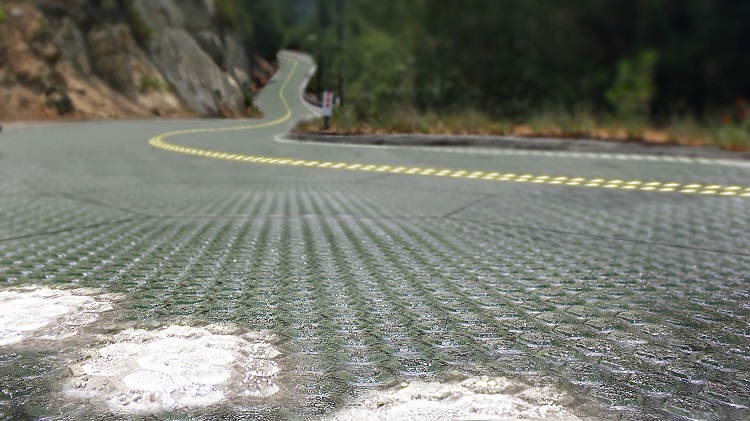 Chose a model to meet worldwide demand:

Strategic partnerships?
Distributorships?
Franchise opportunities?
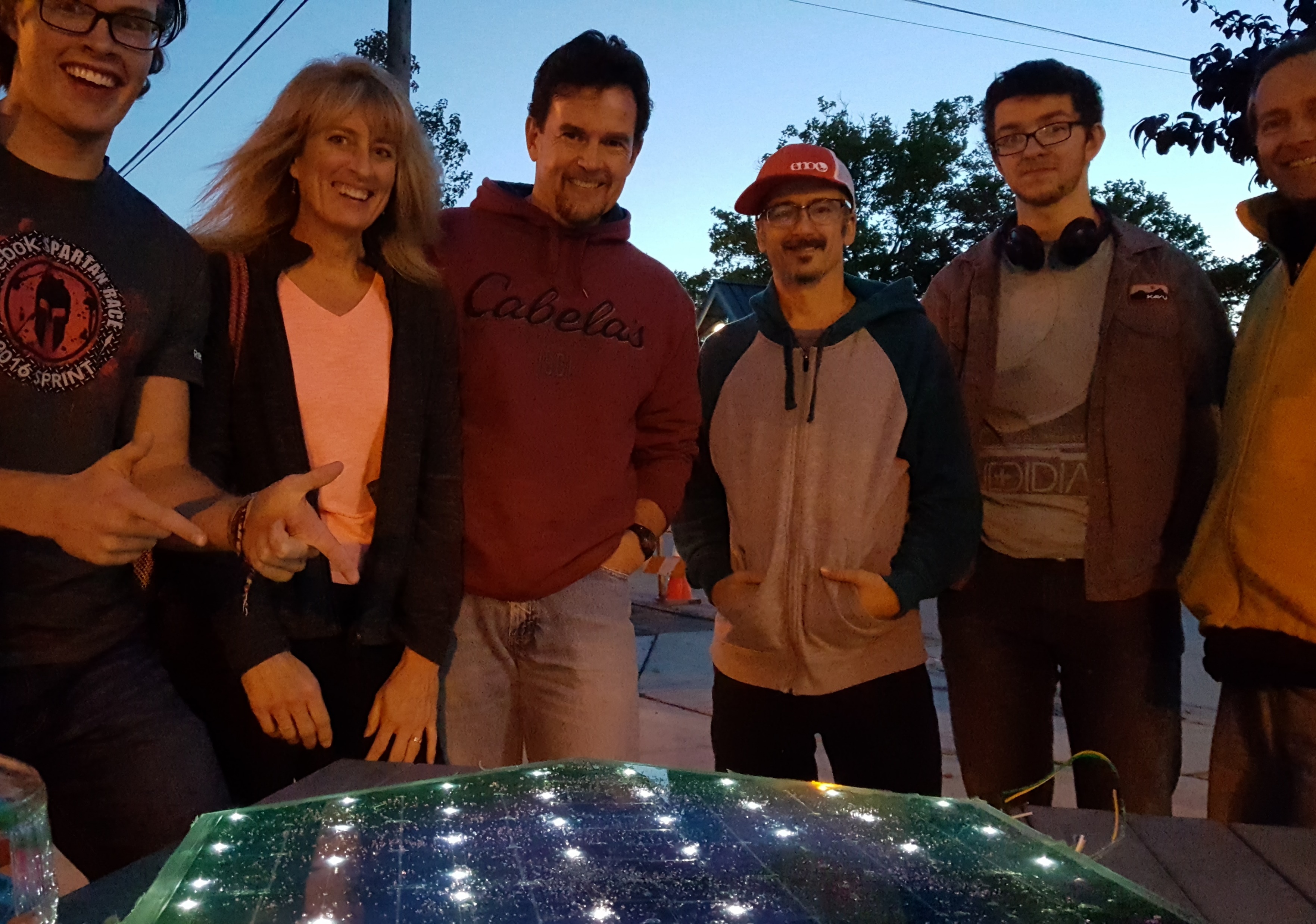 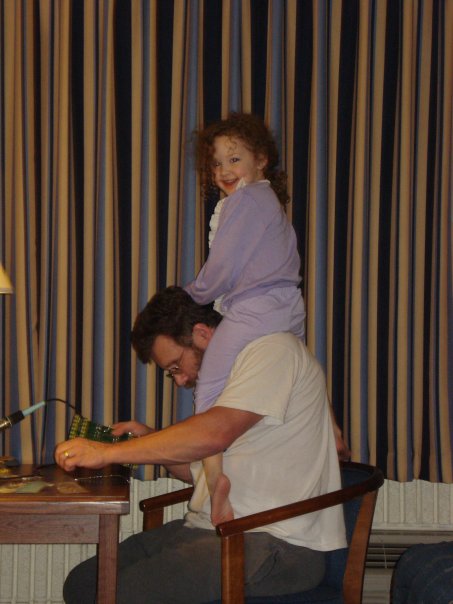 Inspiration
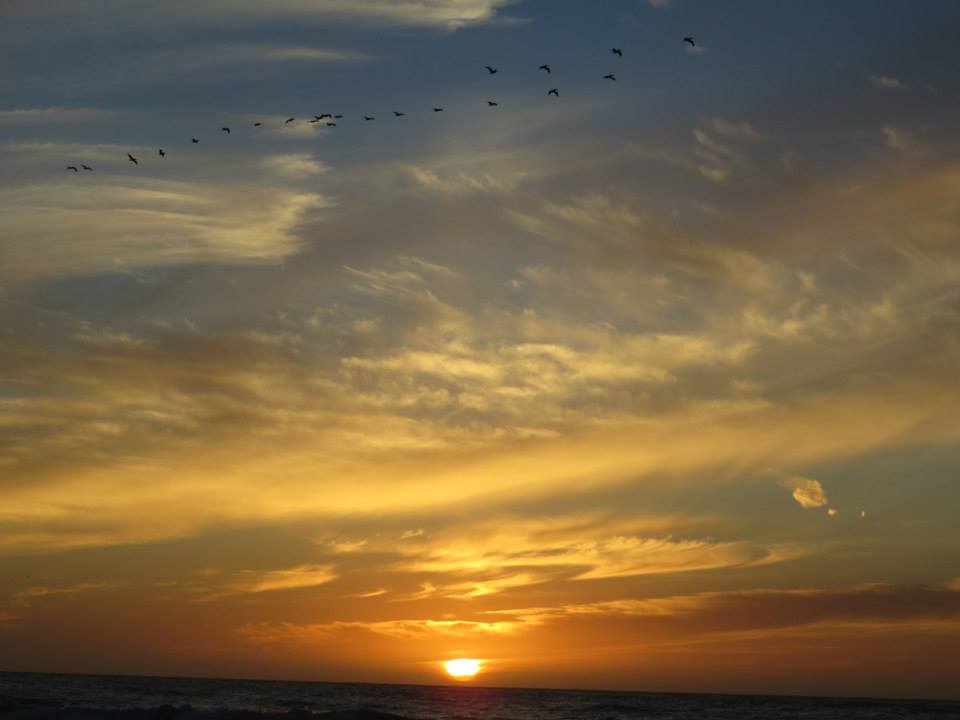 H
O
P
E
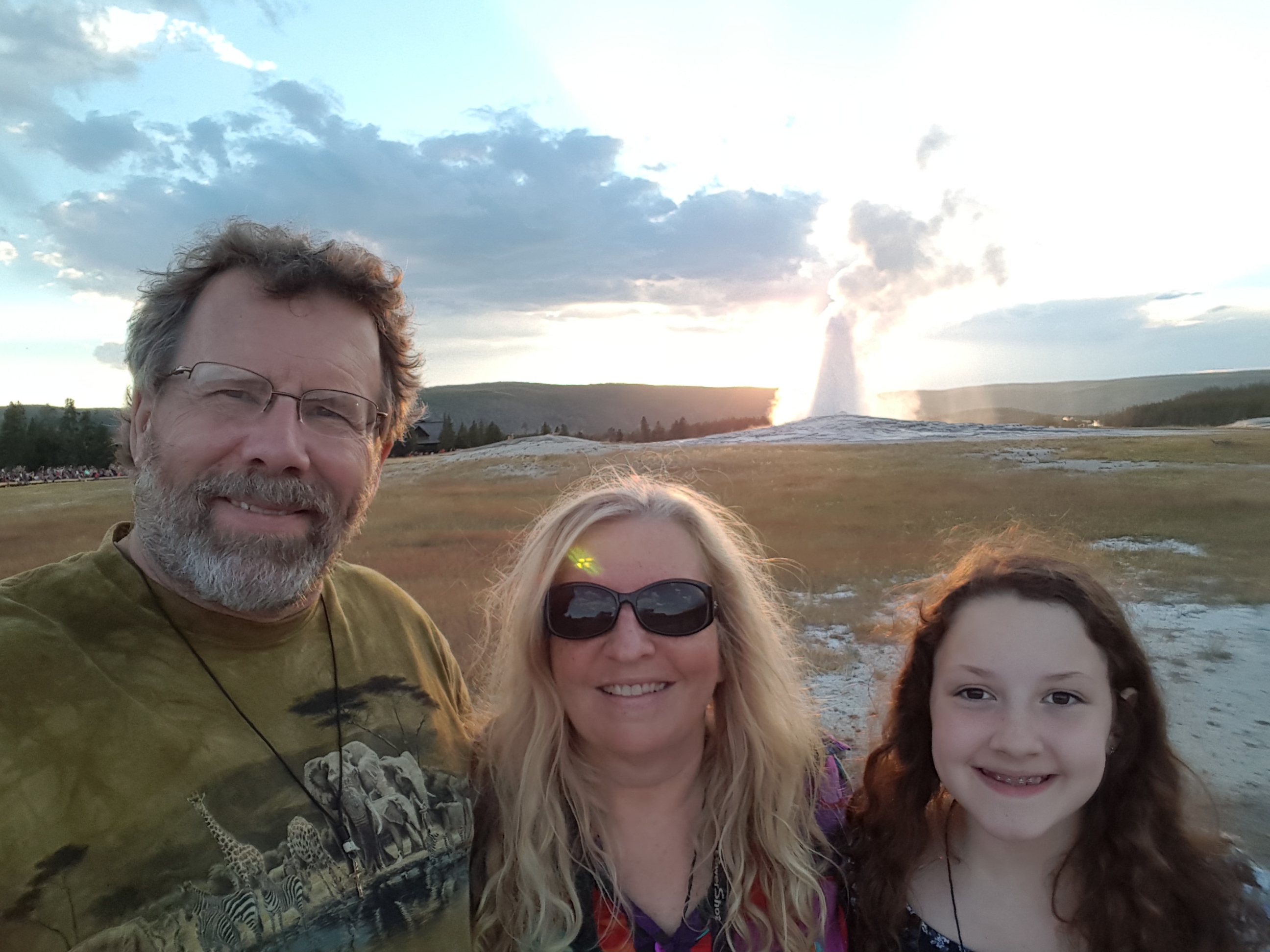 For all of our grandchildren